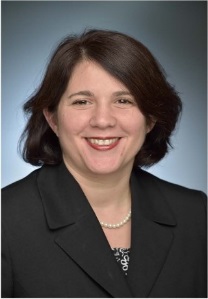 Geothermal Technologies Office
GRC 2018 Briefing
Dr. Susan Hamm, Director
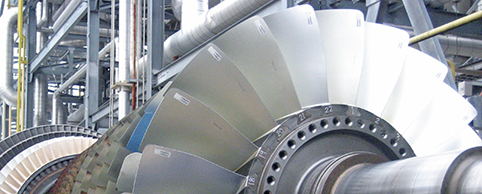 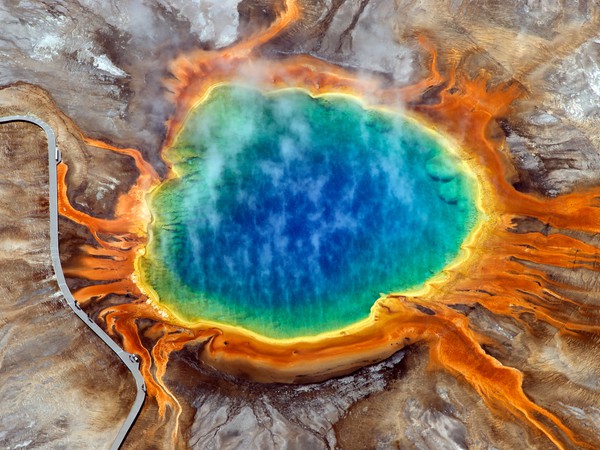 Image: Calpine
GTO Budget
FORGE
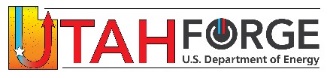 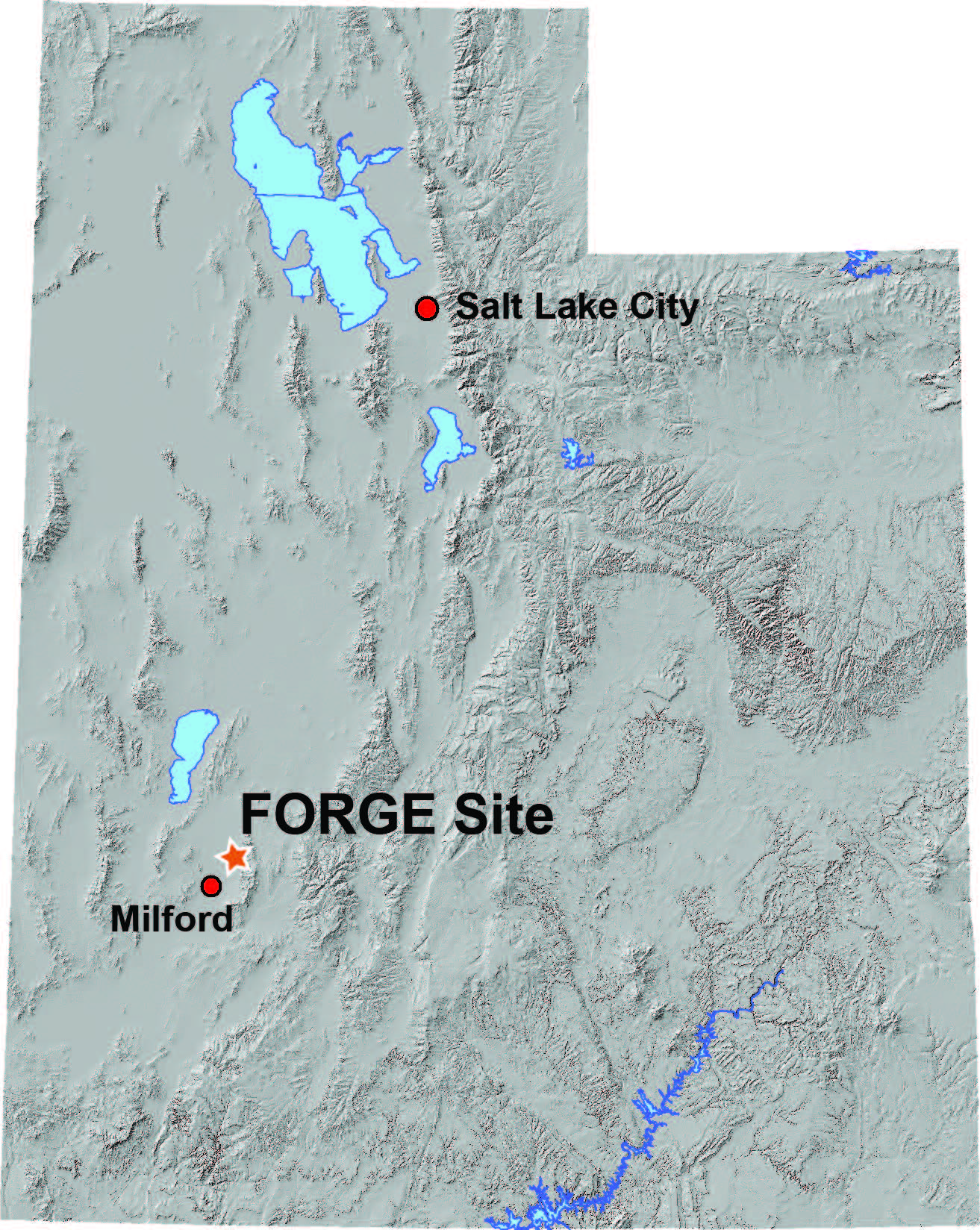 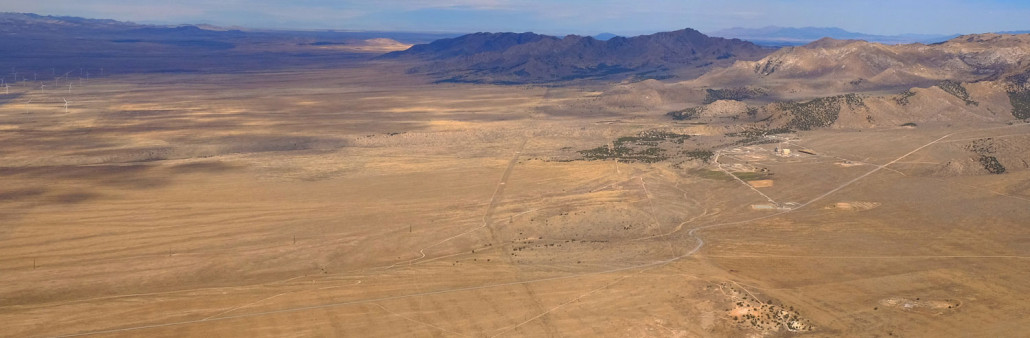 FORGE is GTO’s flagship initiative to design and test a breakthrough approach to developing large-scale, economically sustainable EGS reservoirs.
Photo: Joseph Moore
EGS Collab
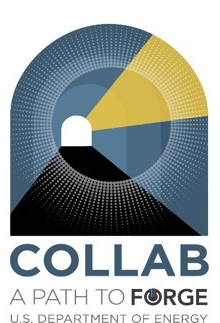 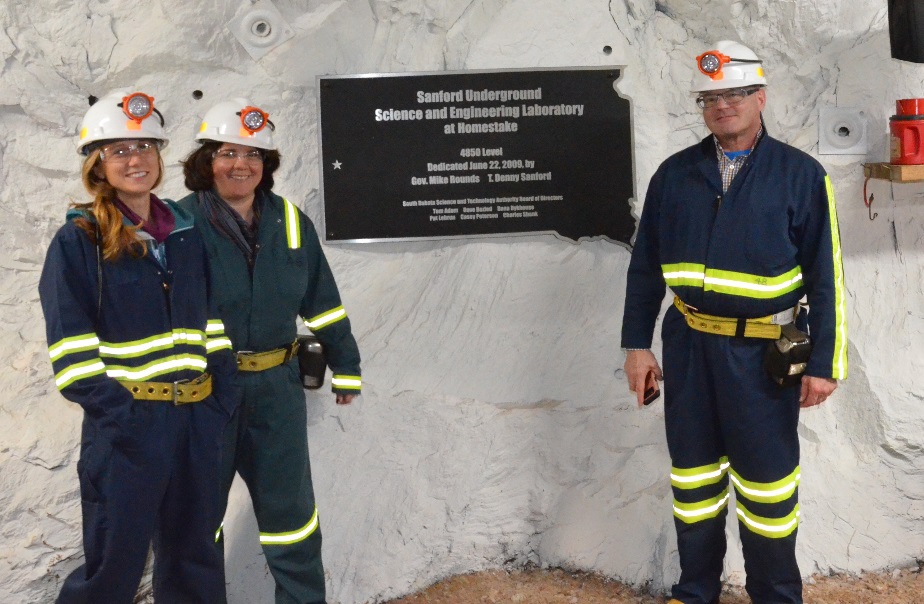 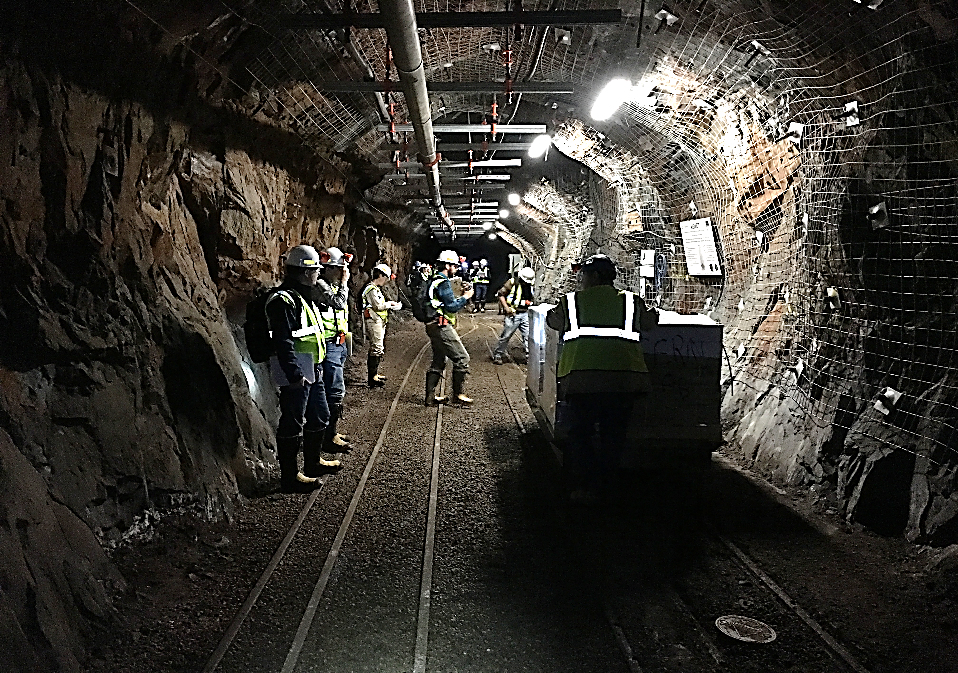 Insight into reservoir creation and sustainability gained from EGS Collab directly supports FORGE research. 
Experiment 1 is ongoing at a depth of 4,850 feet. 
This first experiment focuses on hydraulic fracturing models and stimulation using LBNL’s SIMFIP tool.
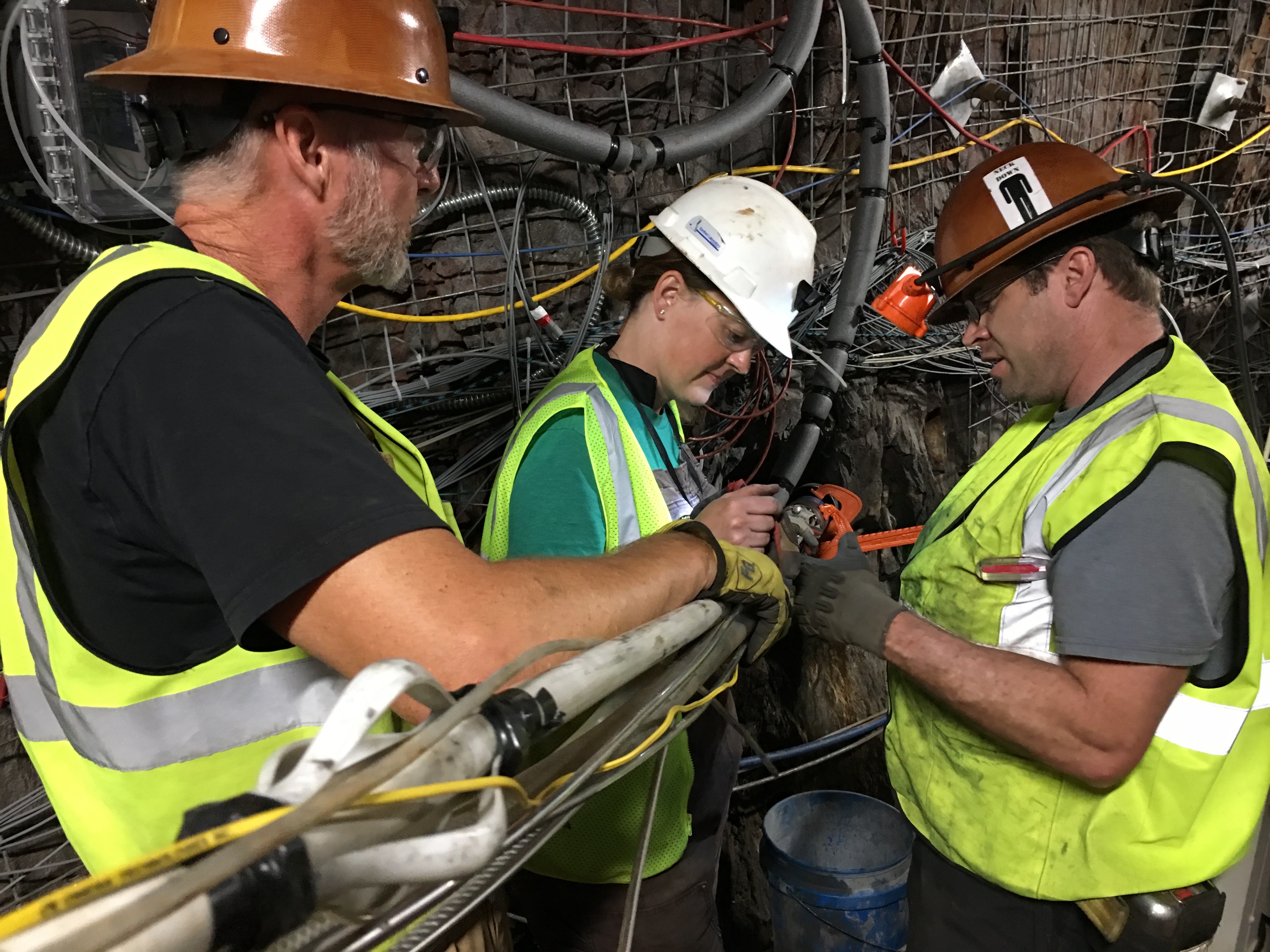 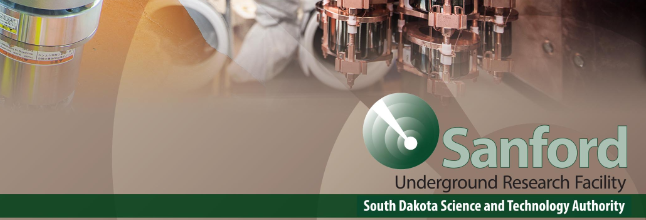 Photo: Mark White
Play Fairway Analysis
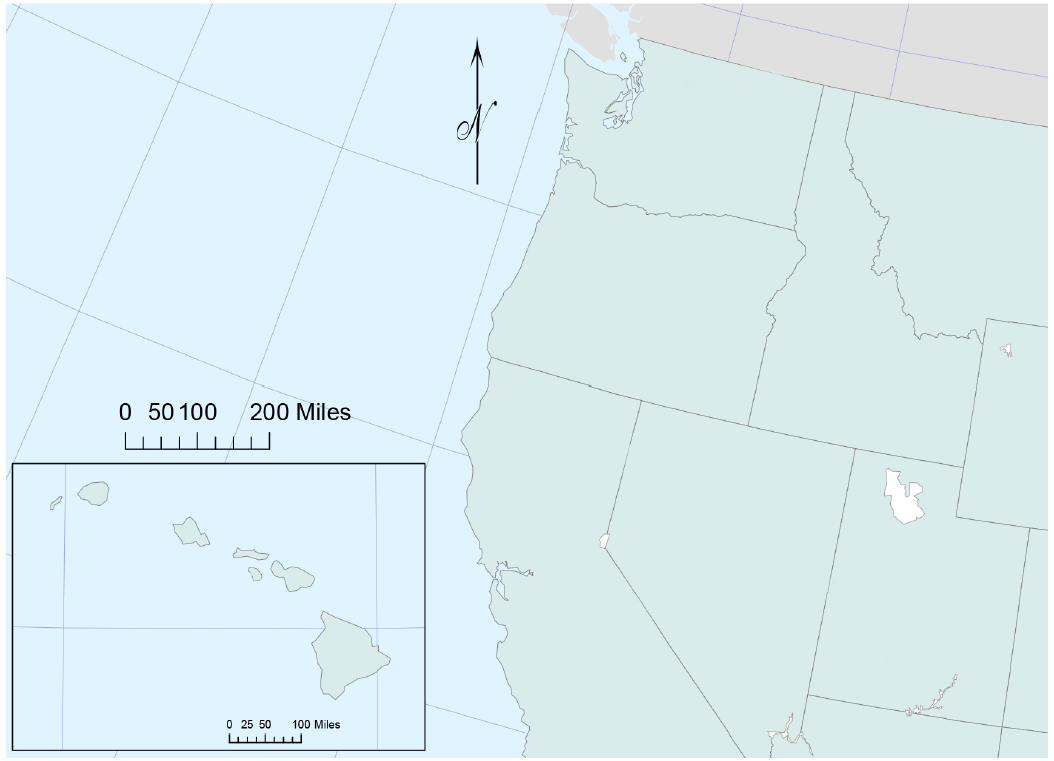 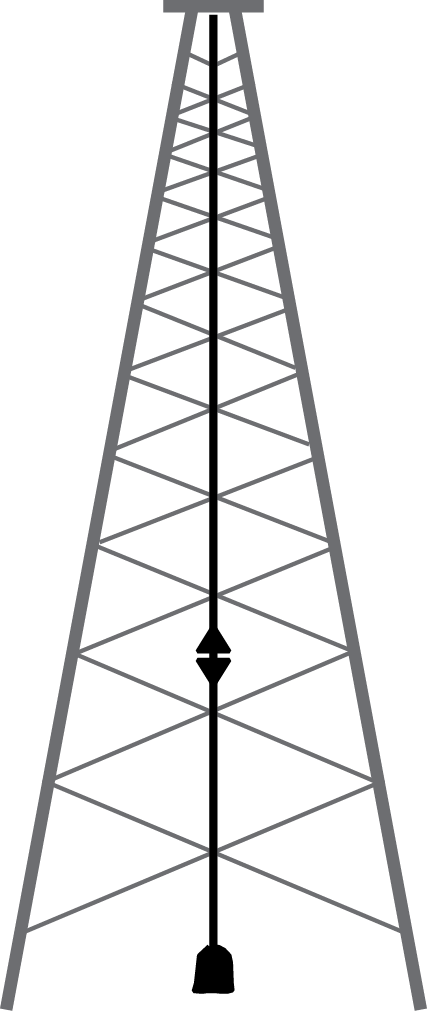 Mt Baker
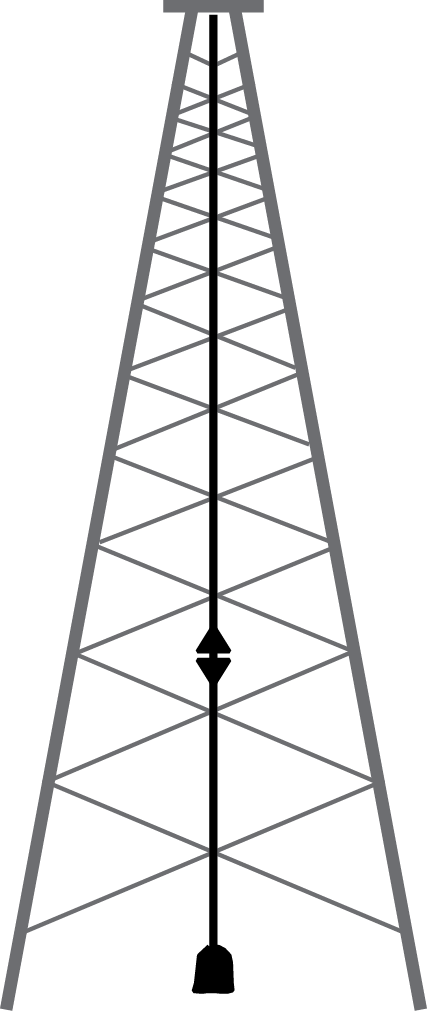 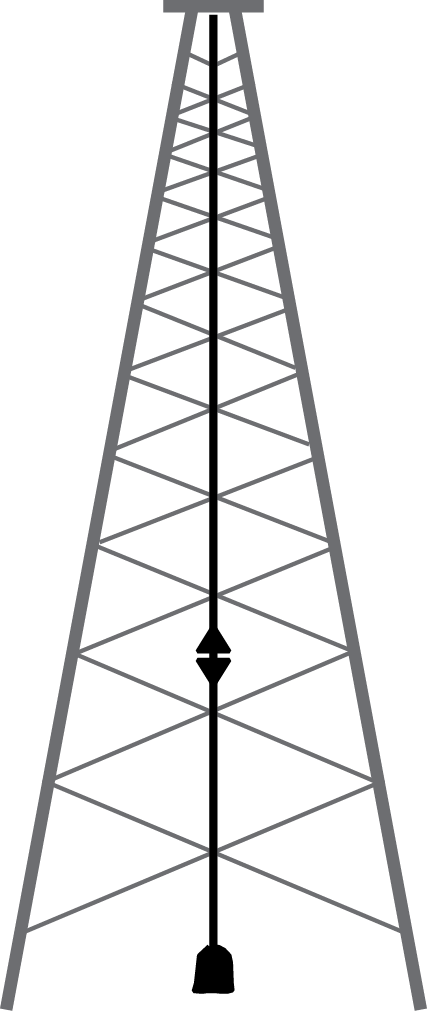 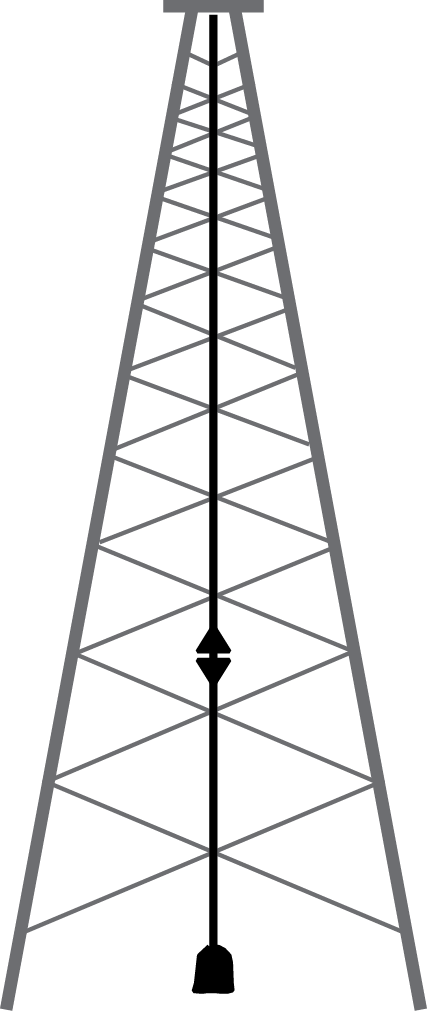 Mt St. Helens
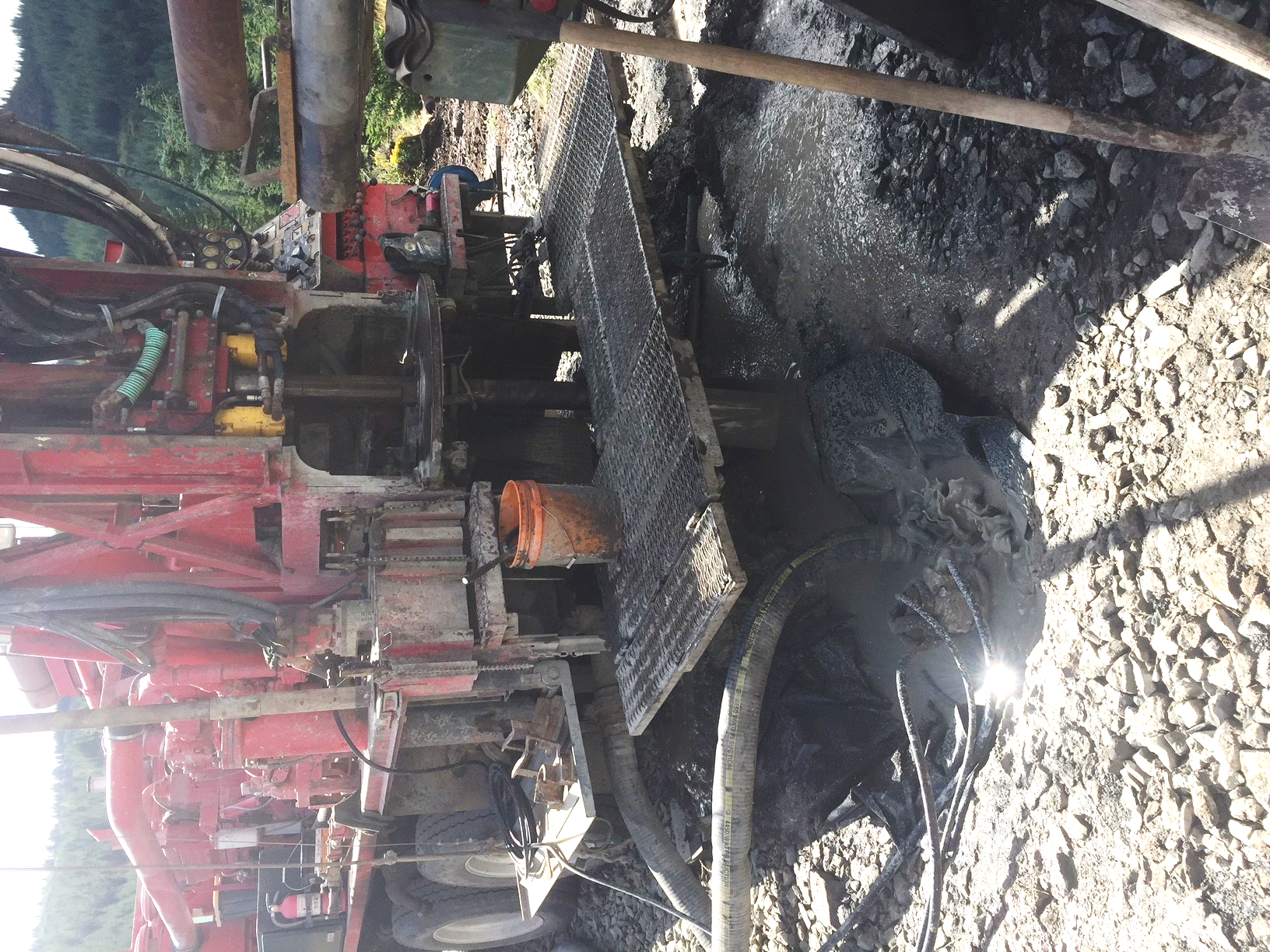 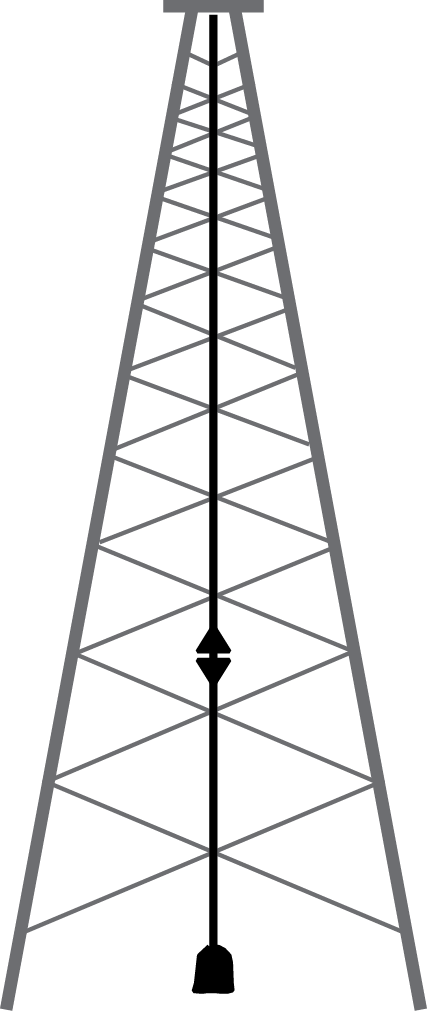 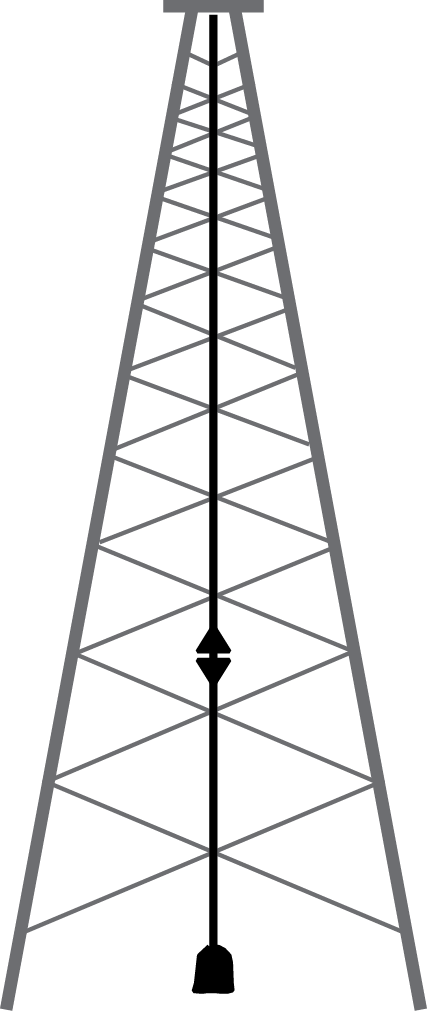 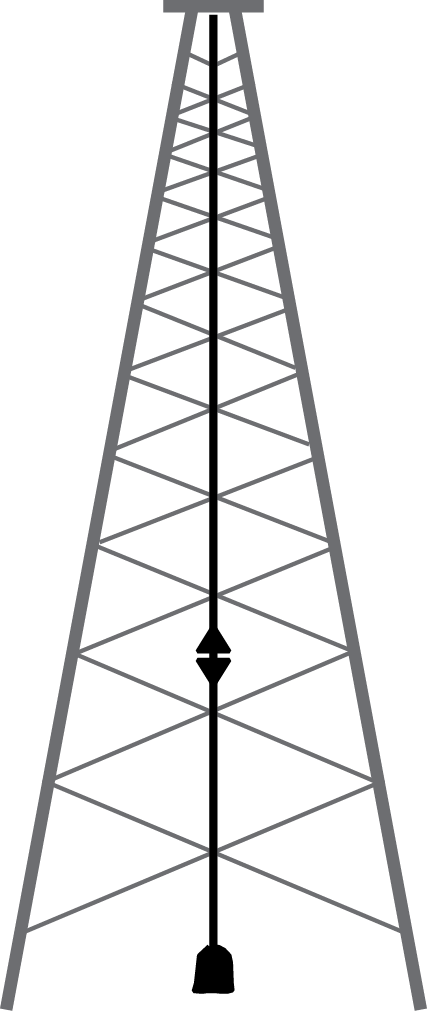 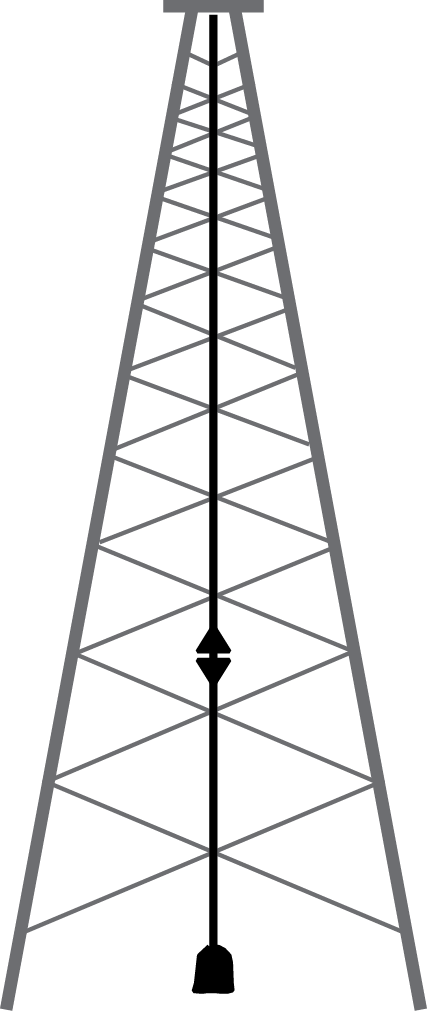 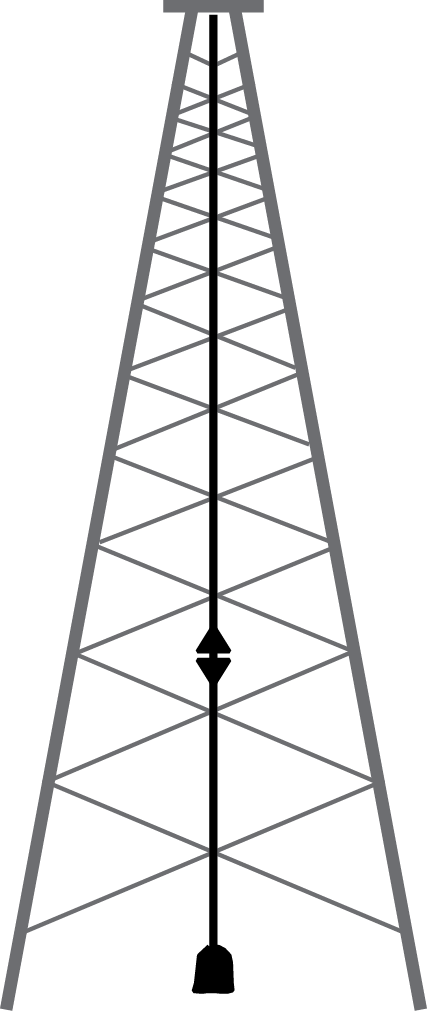 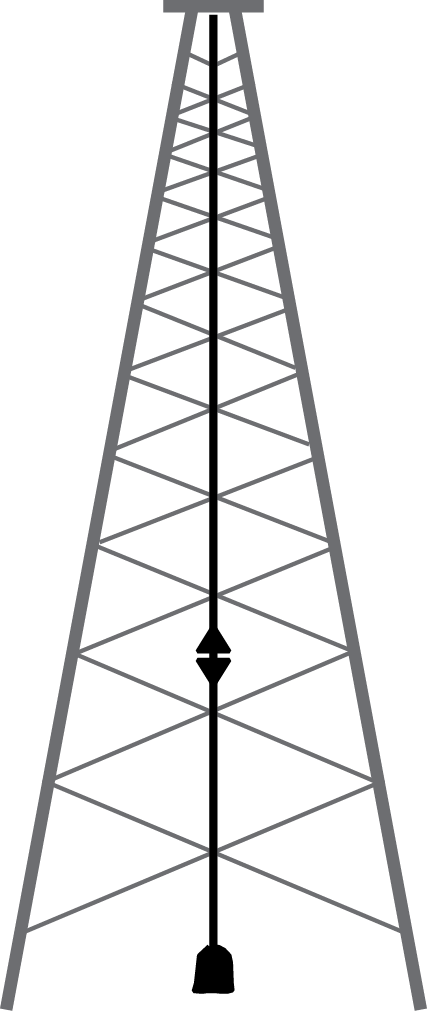 Camas Prairie
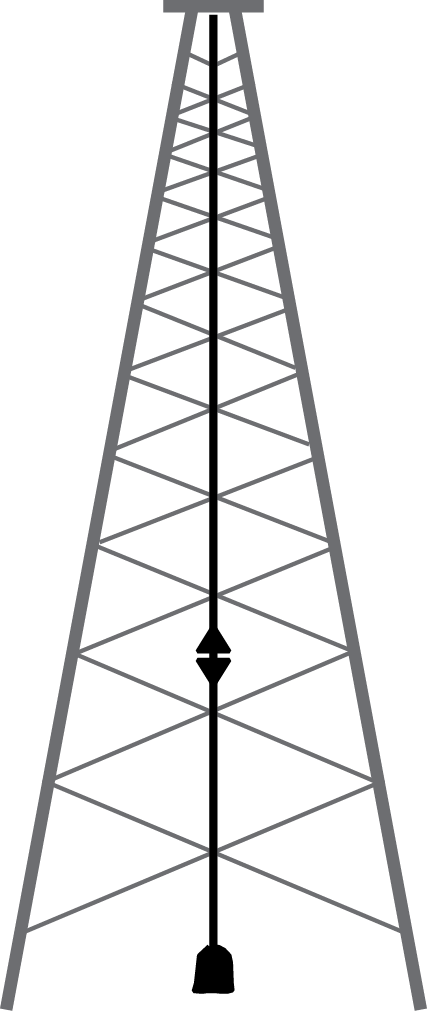 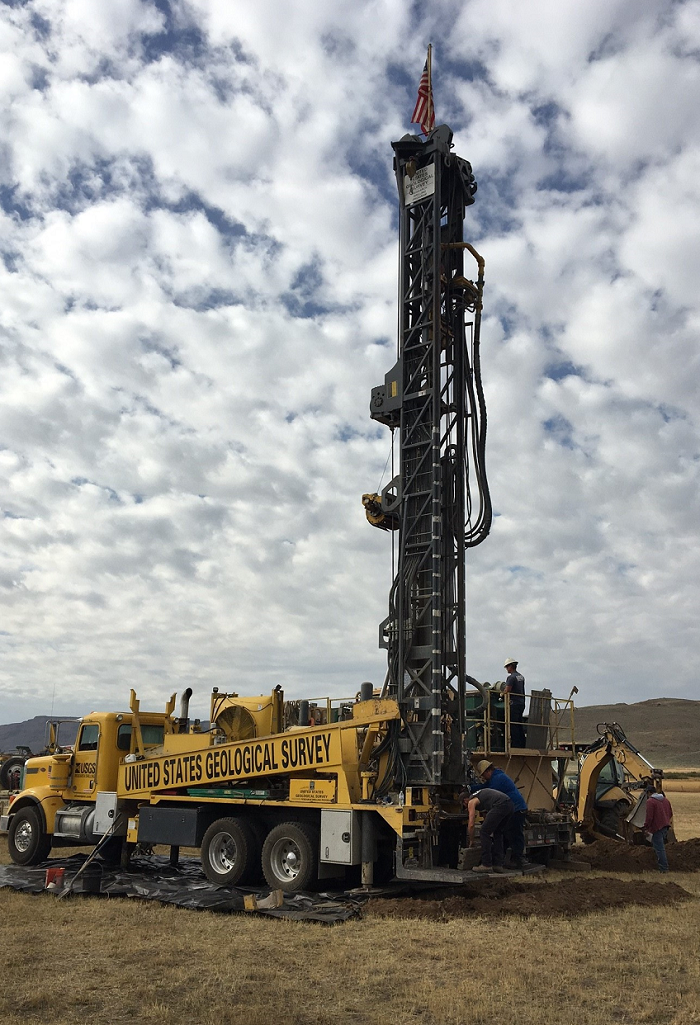 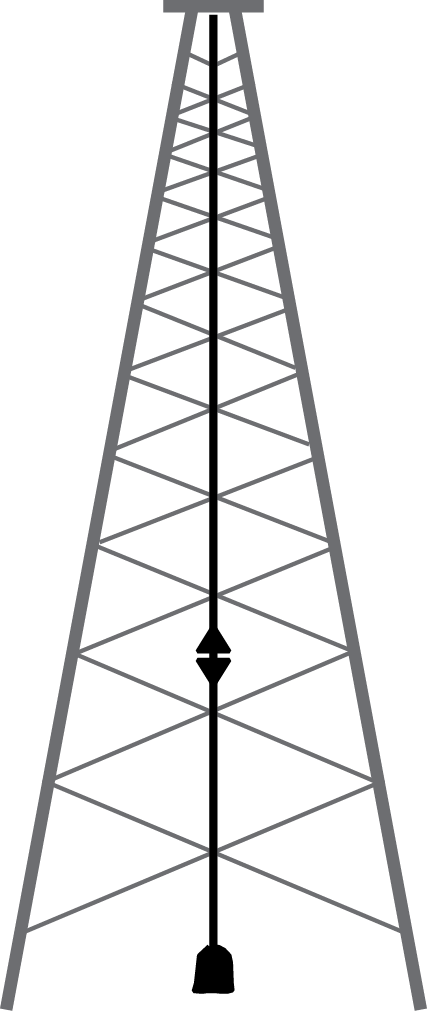 Granite Springs
Lanai
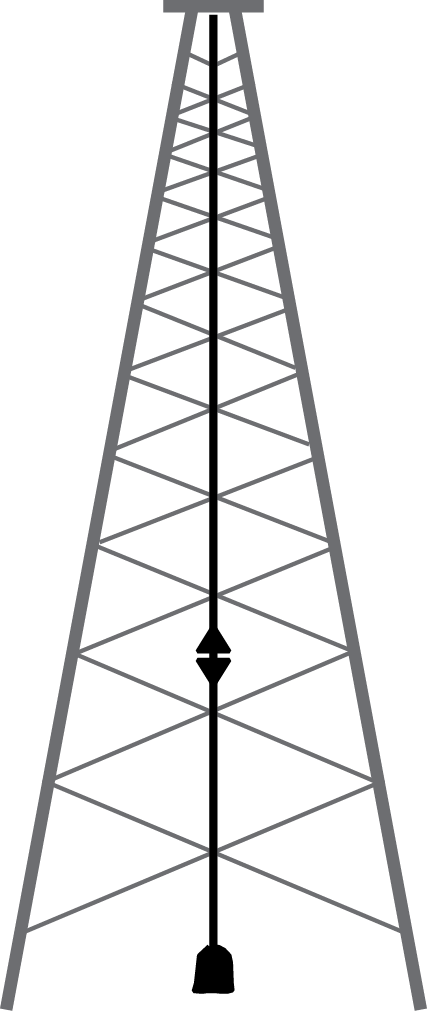 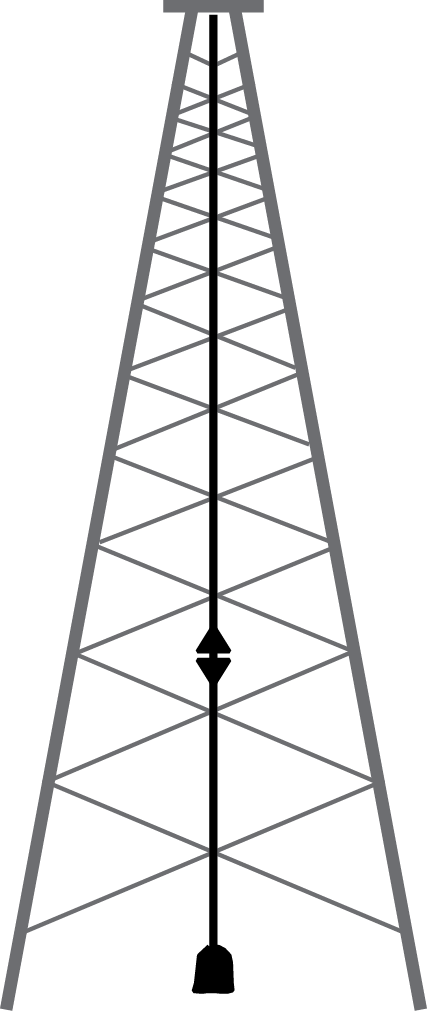 Gabbs Valley
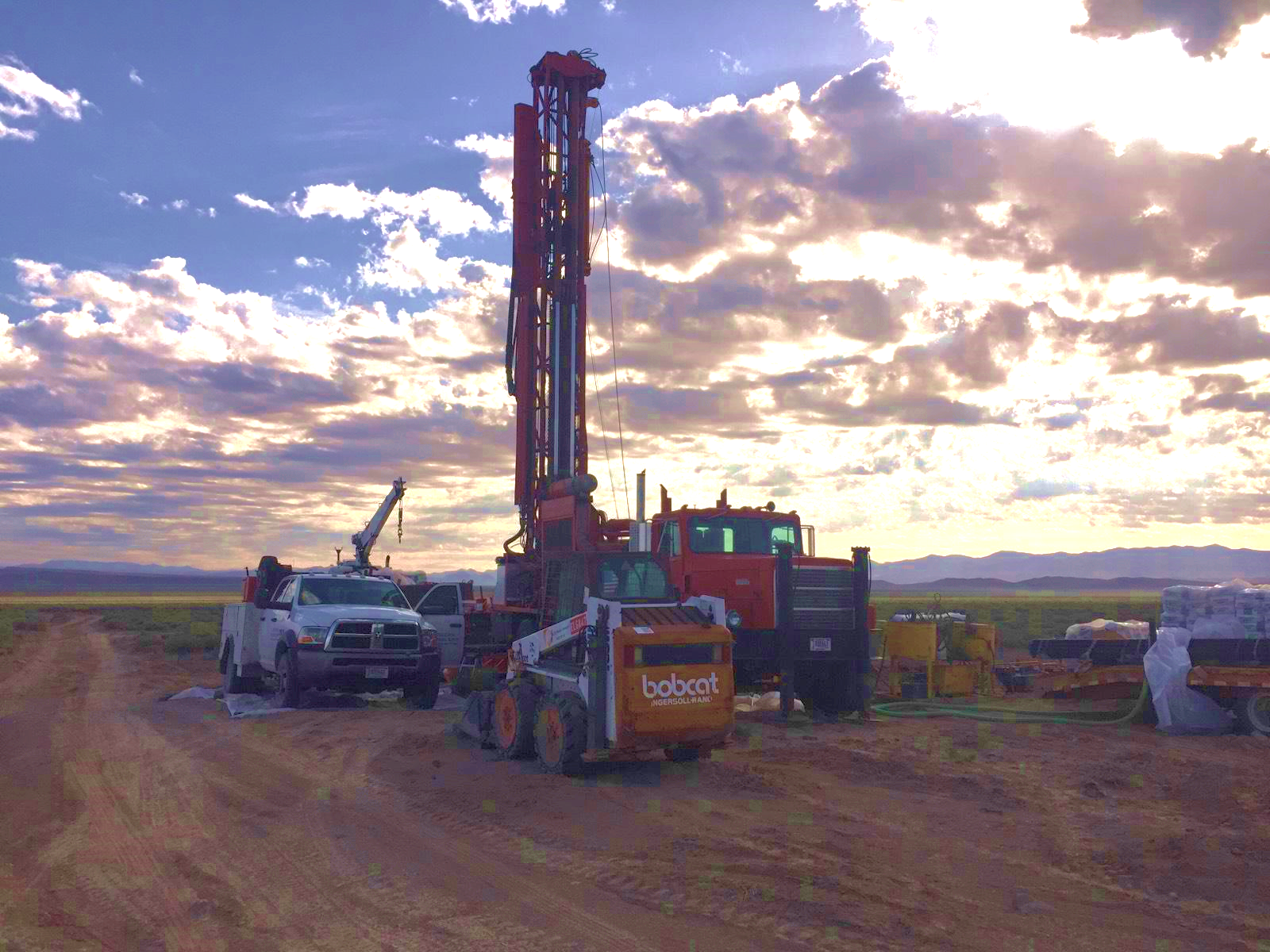 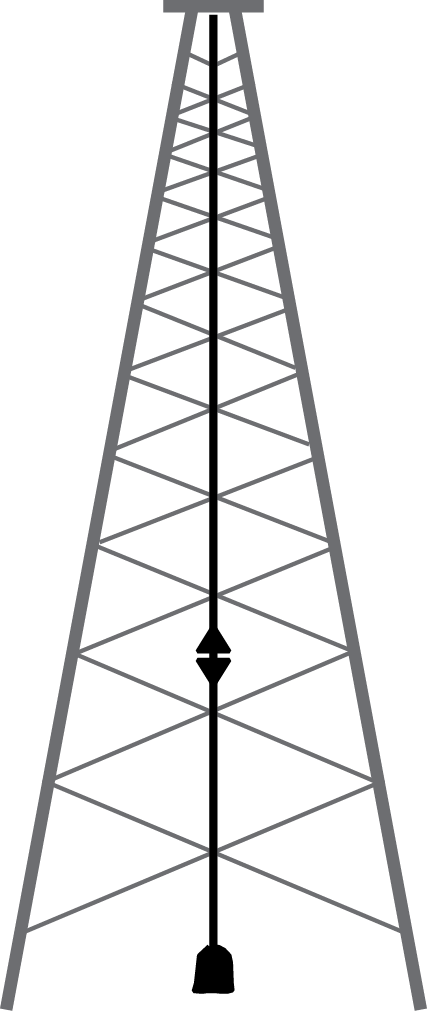 Dog Valley
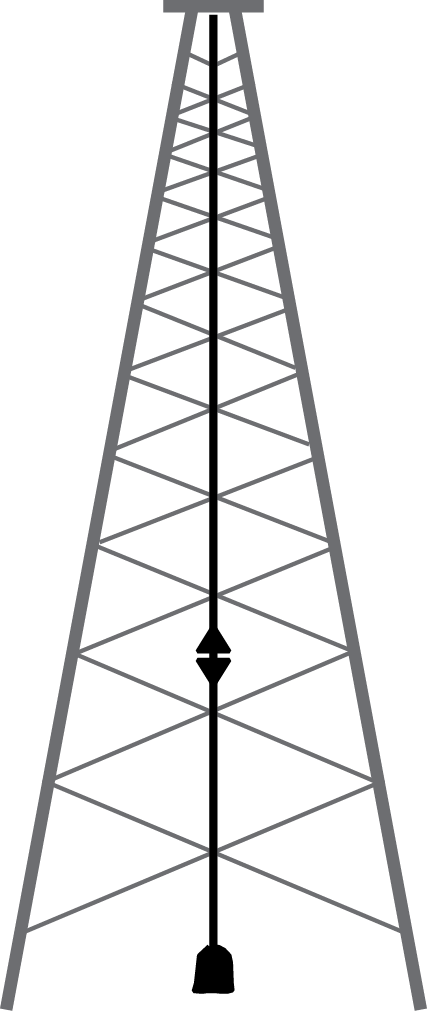 Cove Fort
Deep Direct-Use
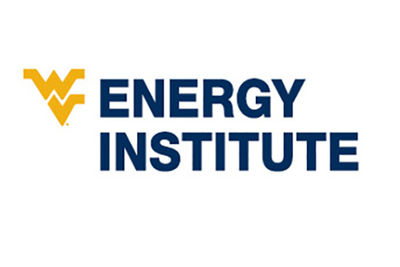 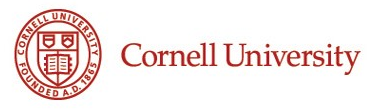 WVU Facilities Management
West Virginia Geological & Economic Survey
Lawrence Berkeley National Laboratory
Cornell University
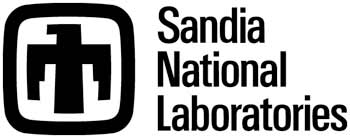 U.S. Navy Geothermal Program
Power Engineers, Inc.
University of Nevada-Reno
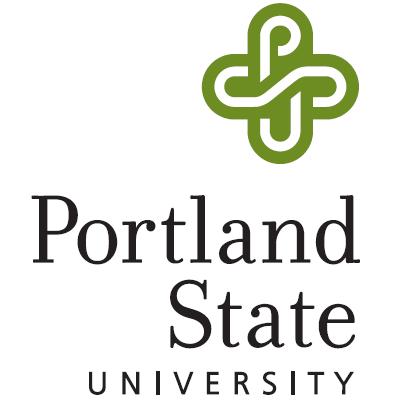 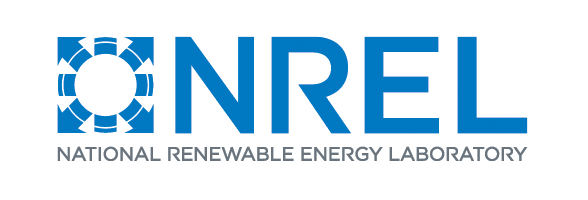 University of Wisconsin-Madison
Loudon Technical Services
U.S. Army CER Laboratory 
MEP Associates
Illinois Geothermal Engineering, Inc.
Trimeric
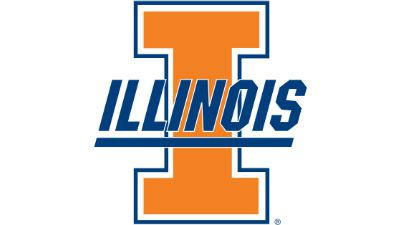 AltaRock Energy
City of Portland
Oregon Health & Science University
U.S. Geological Survey
Southern Methodist University
Eastman Chemical 
TAS Energy
Electric Power Research Institute
2018: A Strong Push in Research Investment
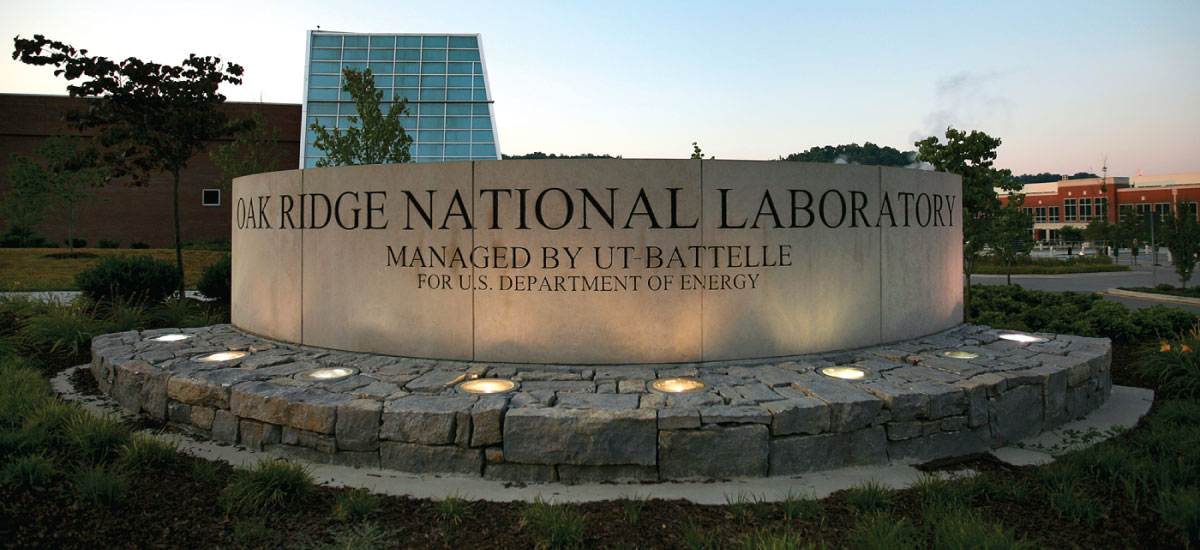 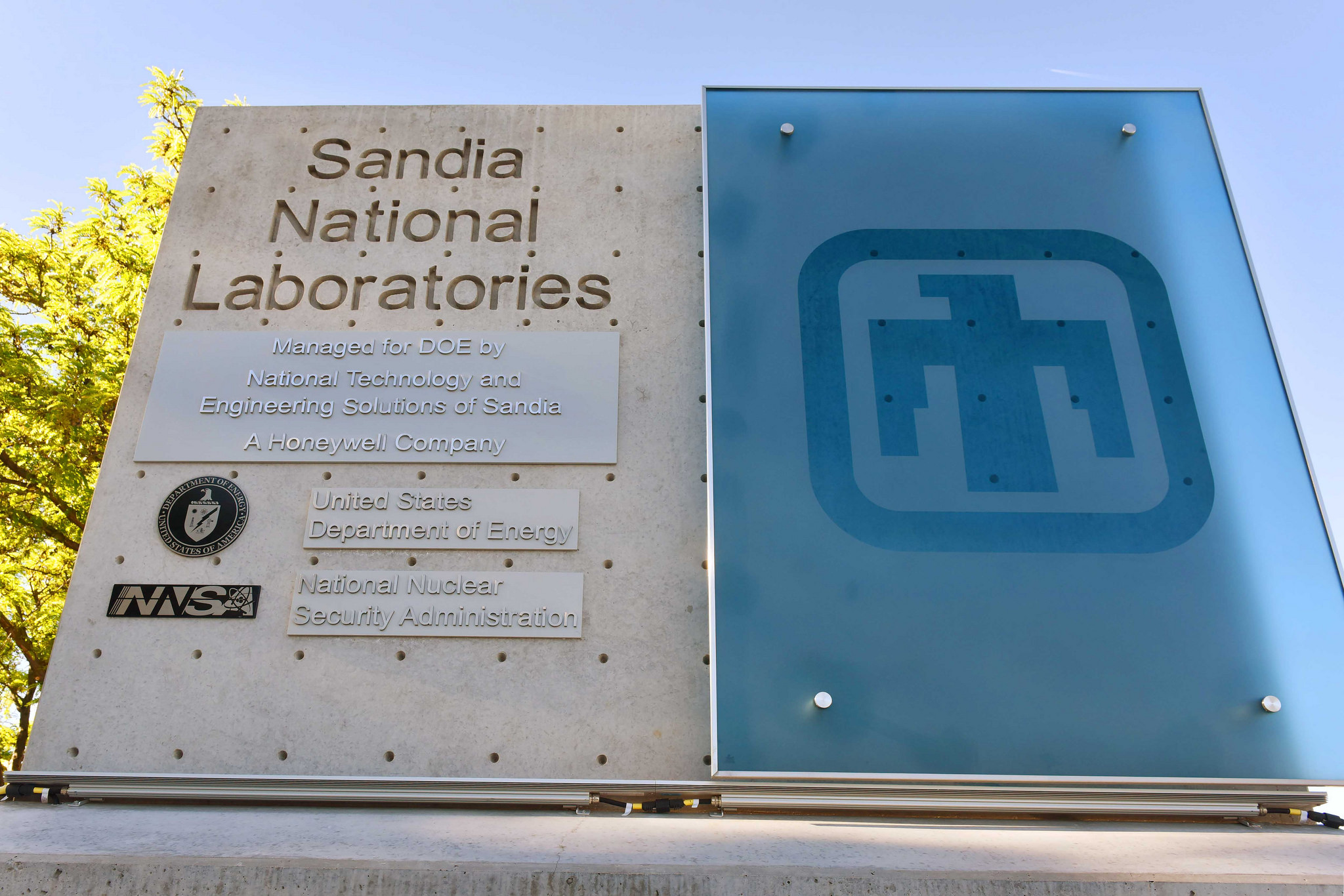 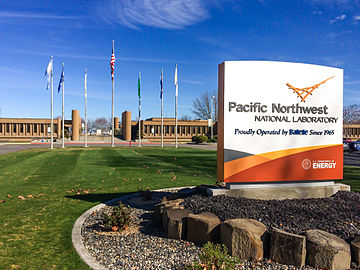 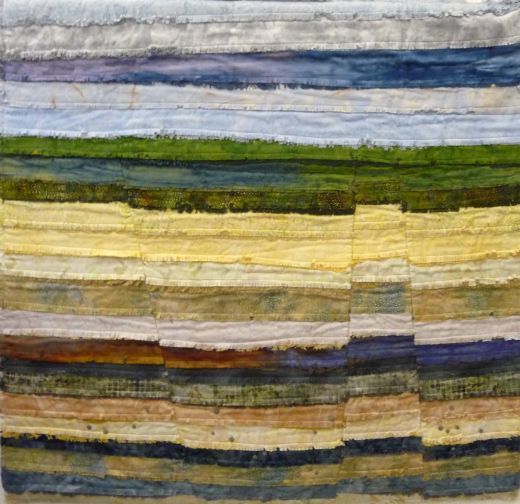 Zonal Isolation
ORNL                              SNL                          PNNL
Waterless Stimulation
C-Crete Technologies
Fervo Energy
Hotrock (HERO)
Welltec Inc.
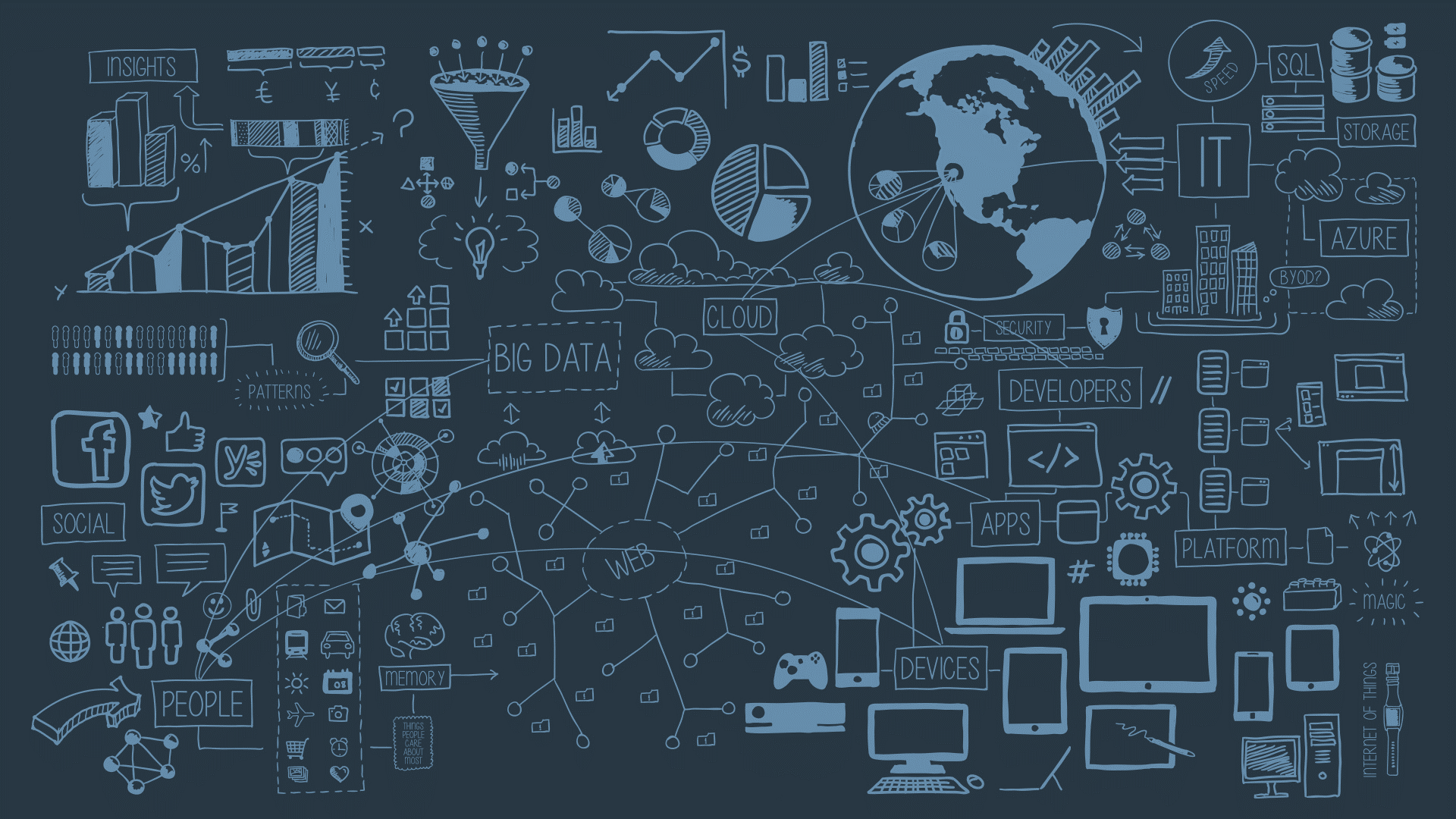 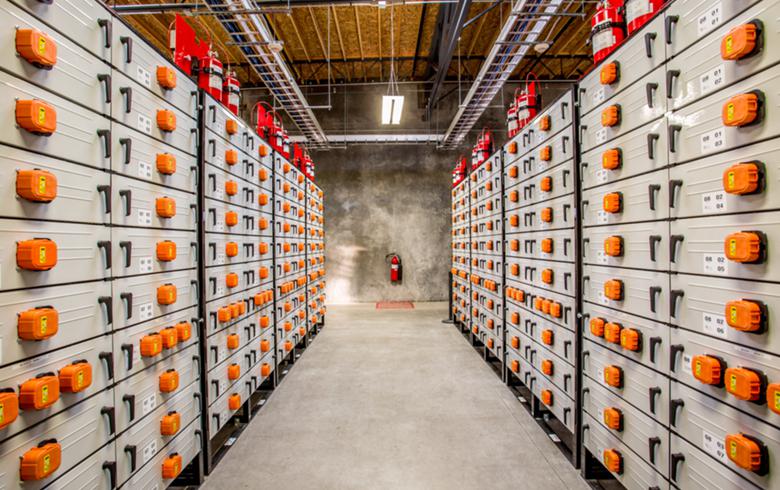 Beyond Batteries
Machine Learning
BNL
INL
LBNL
NREL
ORNL
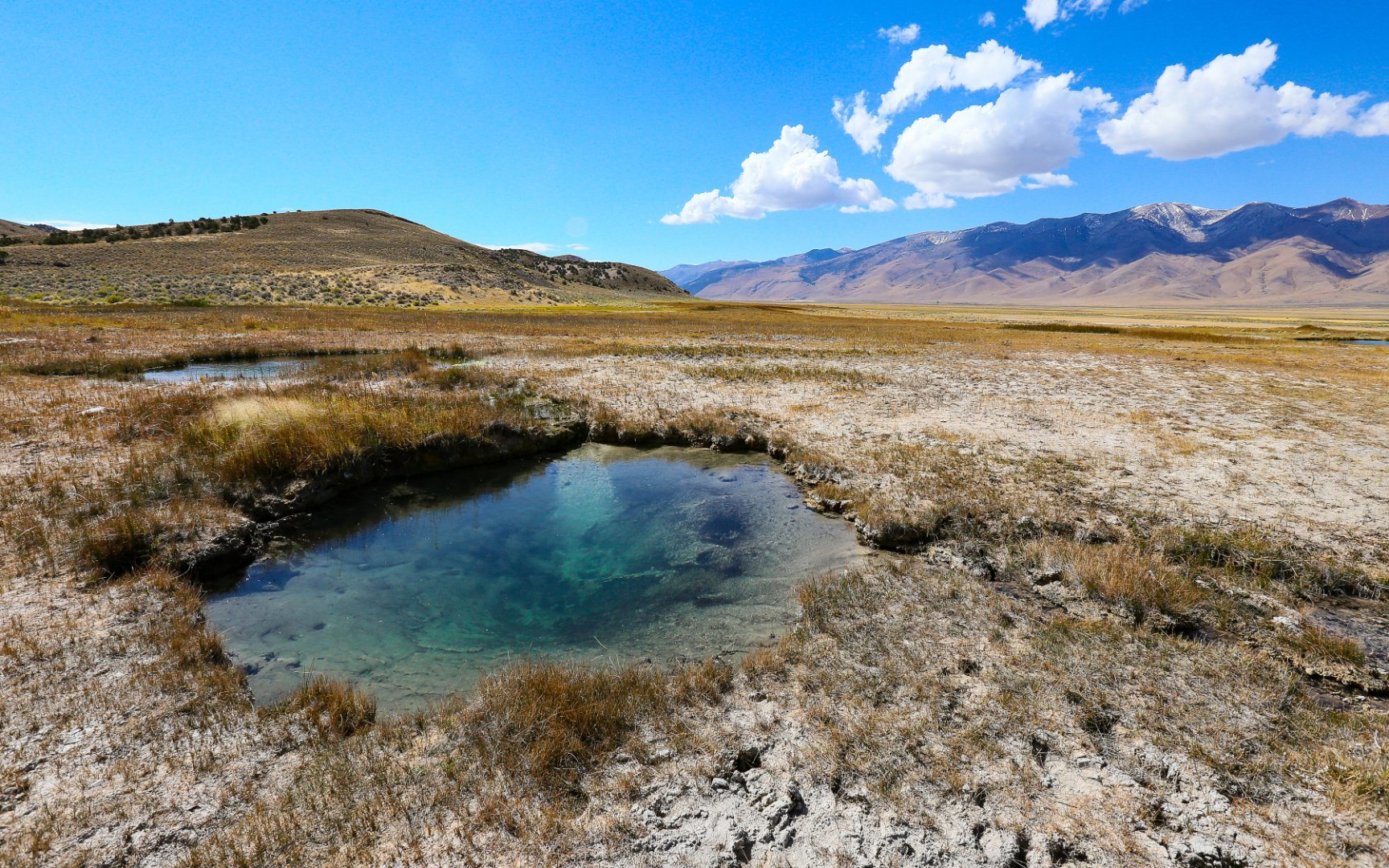 EDGE
ANL
SNL
General Electric
Oklahoma State 
Texas A&M
U of Oklahoma
Selections announced early 2019
A Glimpse Ahead
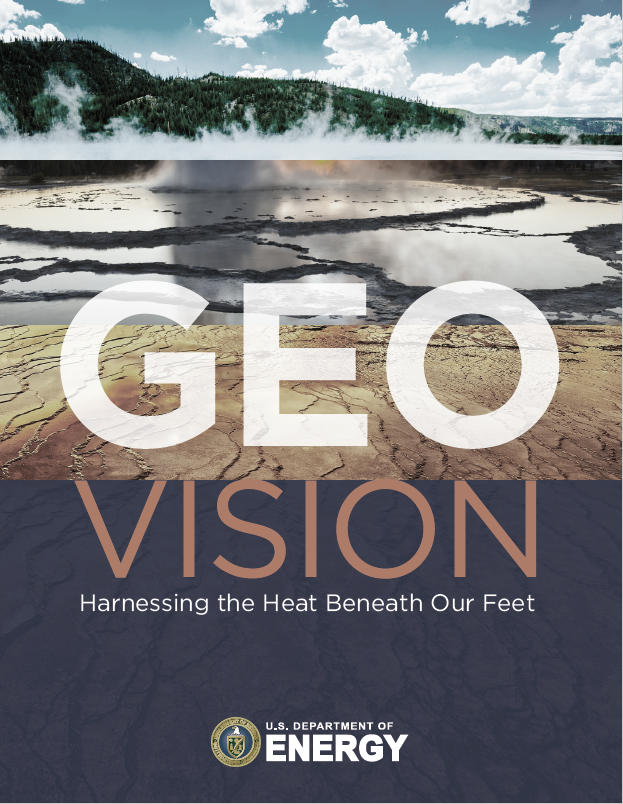 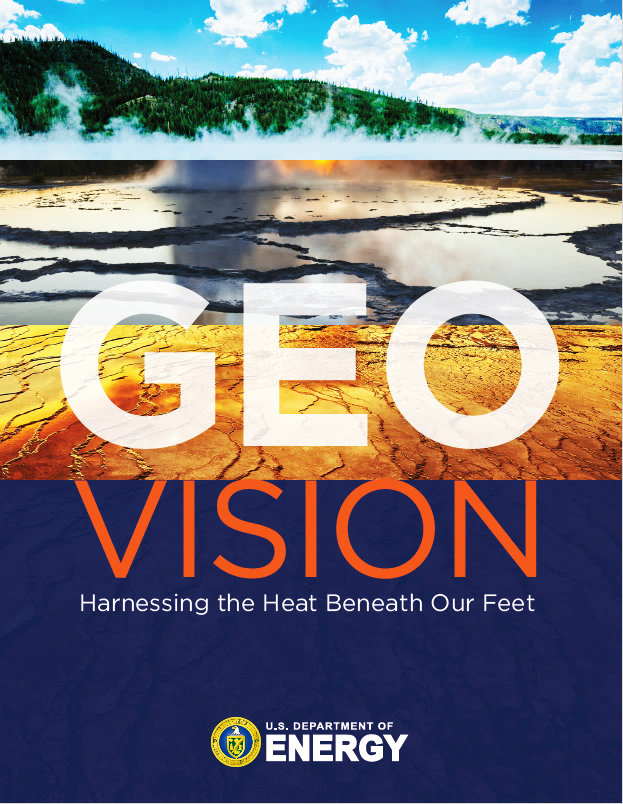 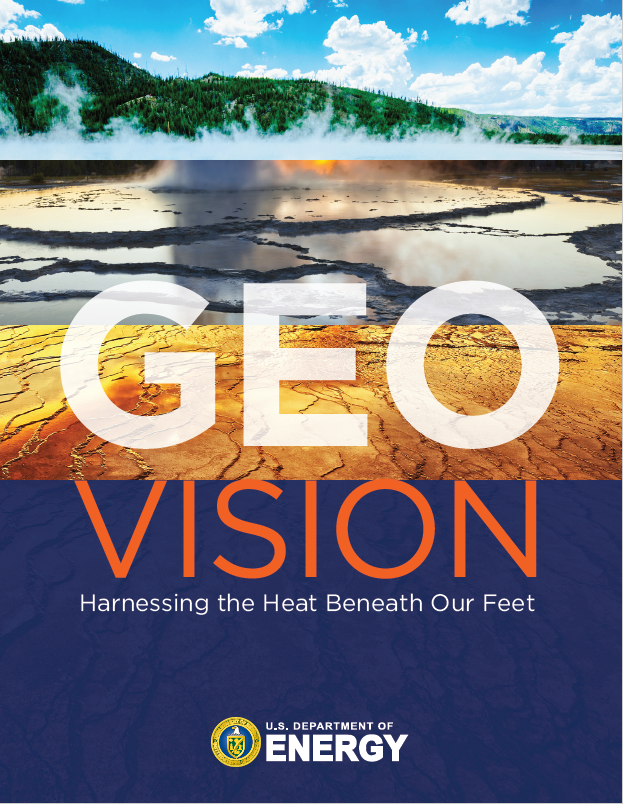 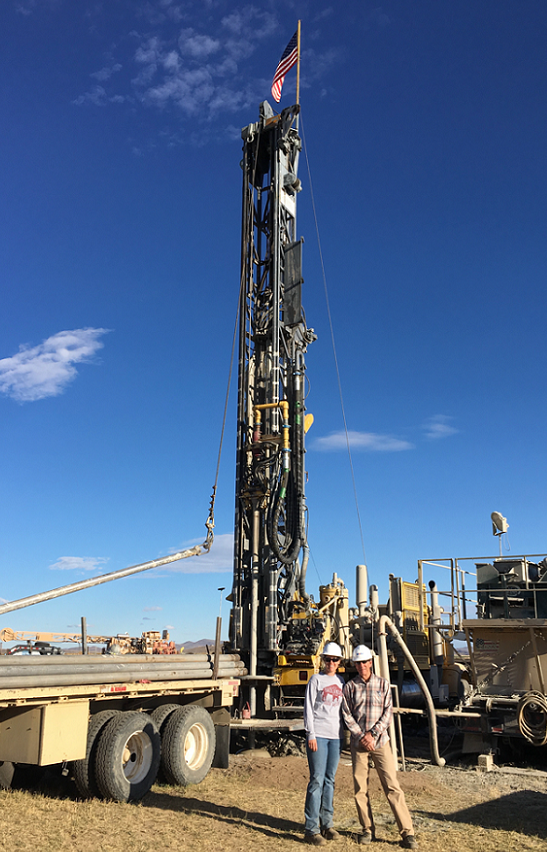 Play Fairway Analysis drilling will continue in 2019
2019
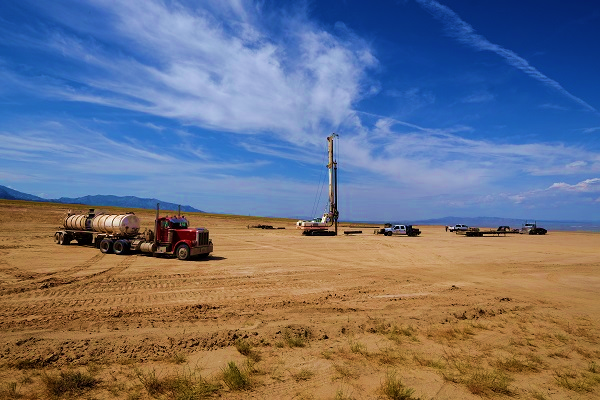 Drilling at the FORGE site near Milford, Utah
Personnel Changes
Congratulations to Eric Hass and Holly Thomas on their retirements from GTO – thank you for your devoted service to geothermal research and development!
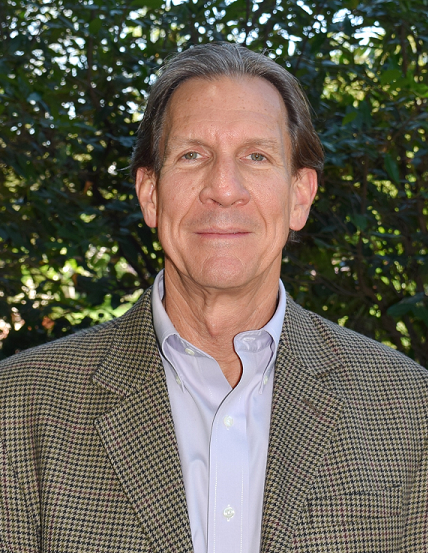 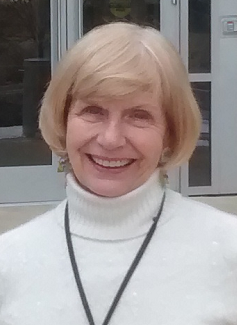 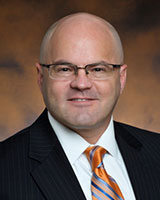 After many years of outstanding service, Dr. Timothy Unruh has moved on from Deputy Assistant Secretary for Renewable Power to pursue a new role with NAESCO.
Personnel Changes
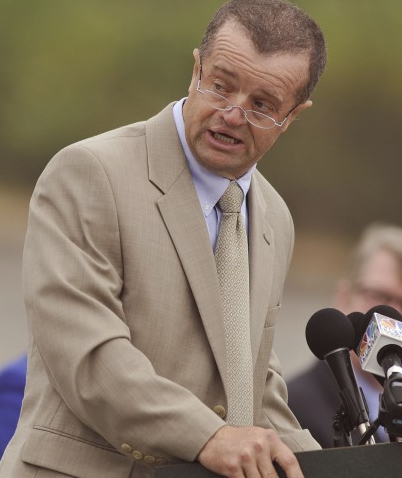 Steve Chalk, Deputy Assistant Secretary for Sustainable Transportation, steps into Tim’s role as acting DAS-RP.  Steve is a former acting head of EERE.
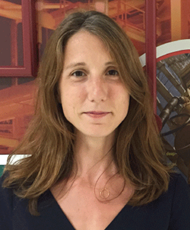 Lauren Boyd takes on an expanded role as both Program Manager for Enhanced Geothermal Systems and acting Program Manager for Hydrothermal Resources.
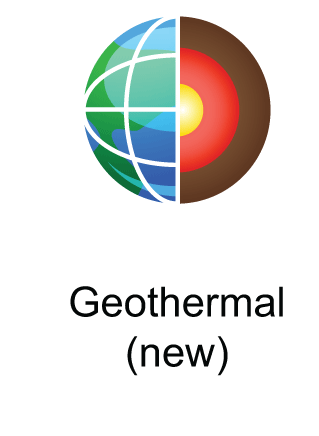 Thank You!Visit us at Booth 218